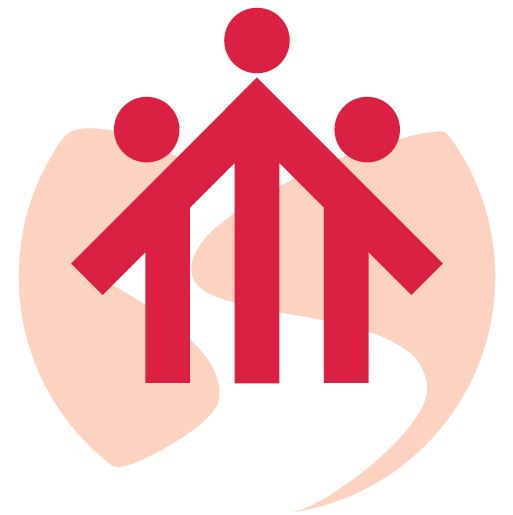 ASC - USA WEST
“Feeble forces that unite become strong. 
A single strand may be easily broken, 
but a three-ply cord is hard to break." 
 				 - Don Bosco
Texas Centers
Austin – Cristo Rey Church
15 members  
4 aspirants
Laredo - Mary Help of Christians School
5 members
6 aspirants
San Antonio – St. John Bosco School
18 members
 2 aspirants
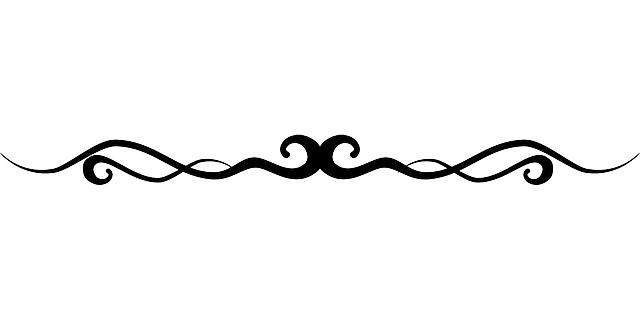 Northern California Centers
Sts. Peter and Paul
18 members
3 aspirants
Salesian High Richmond
8 members
Coming Soon:
St. Francis High School
Corpus Christi Church
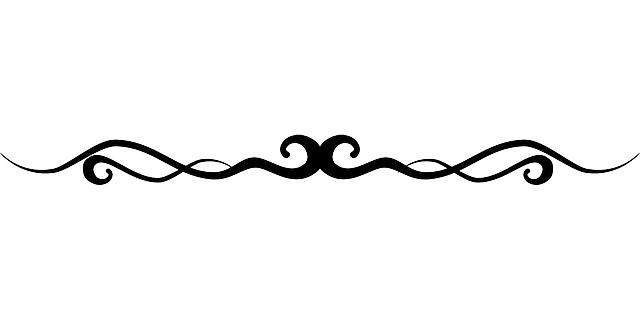 [Speaker Notes: Corpus Christi – Fr. Jesse has 30 people interested in becoming cooperators. He and Sr. Mary Link have not begun a program yet, but he also went to the Form the Formator workshop so they]
Southern California Centers
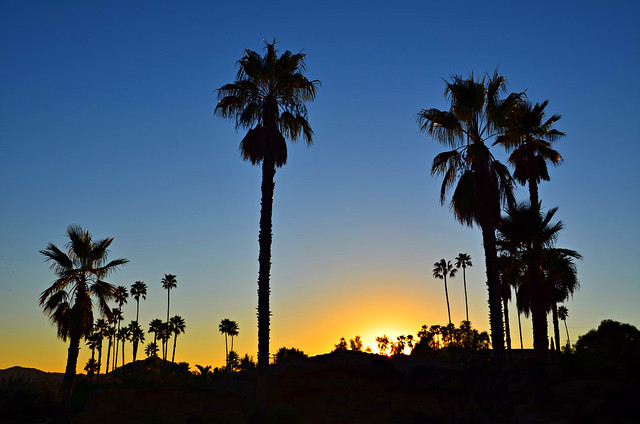 St. Mary’s Church
6 members
St. Bridget’s Chinese Catholic Church
24  members / 16 newly inducted
St, Dominc Savio Spanish Speaking
16 members / 5 new
New class forming
St. Dominic Savio English Speaking
12 members / 2 new
6 aspirants
St. Joseph Retreat Center
15 members 
8 aspirants
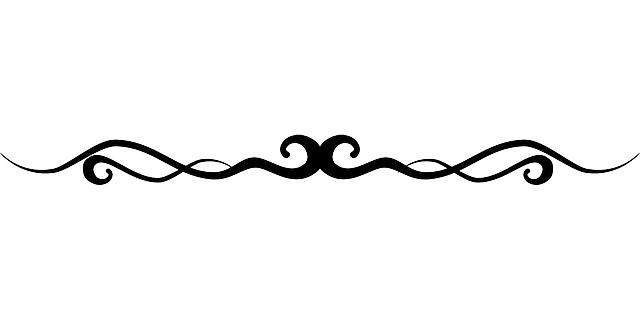 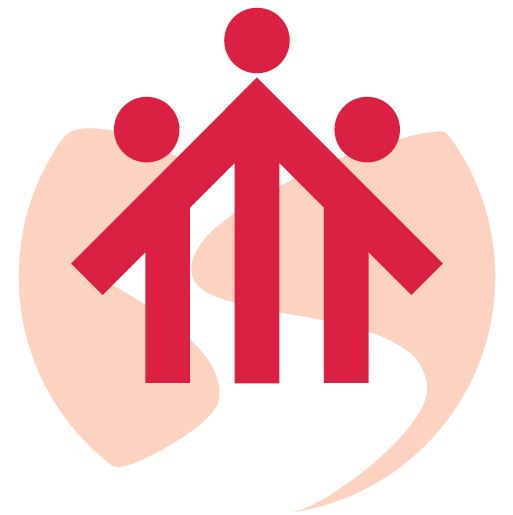 APOSTOLIC WORKS
2018-2019
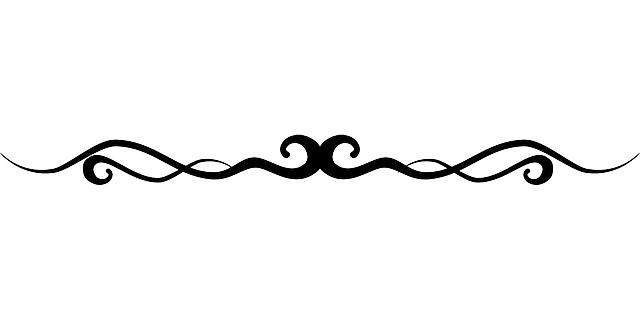 Catechesis
Sacramental Preparation, Religious Education, 
RCIA, Bible Studies
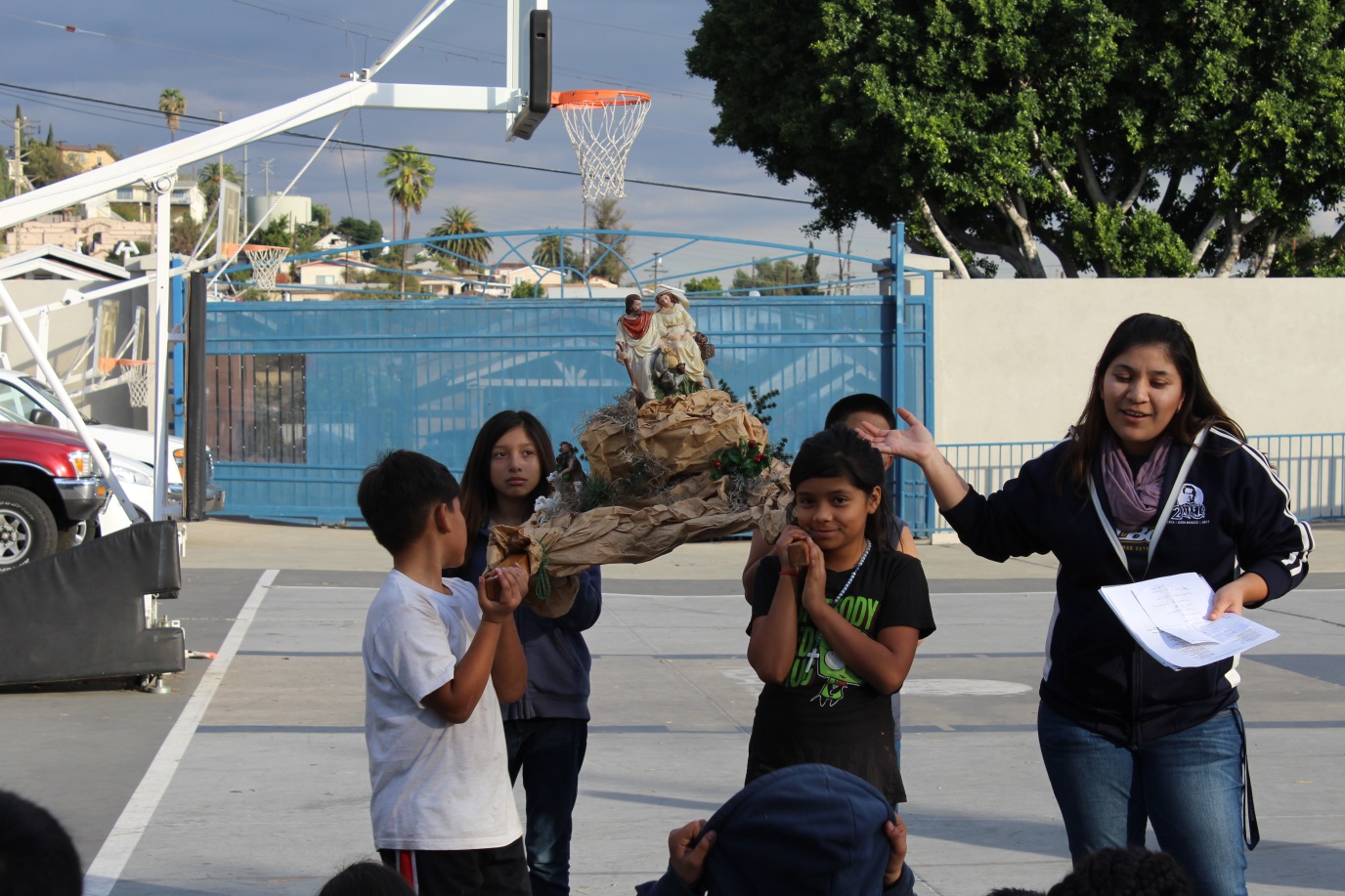 Youth Oratories
Animation, support and funding
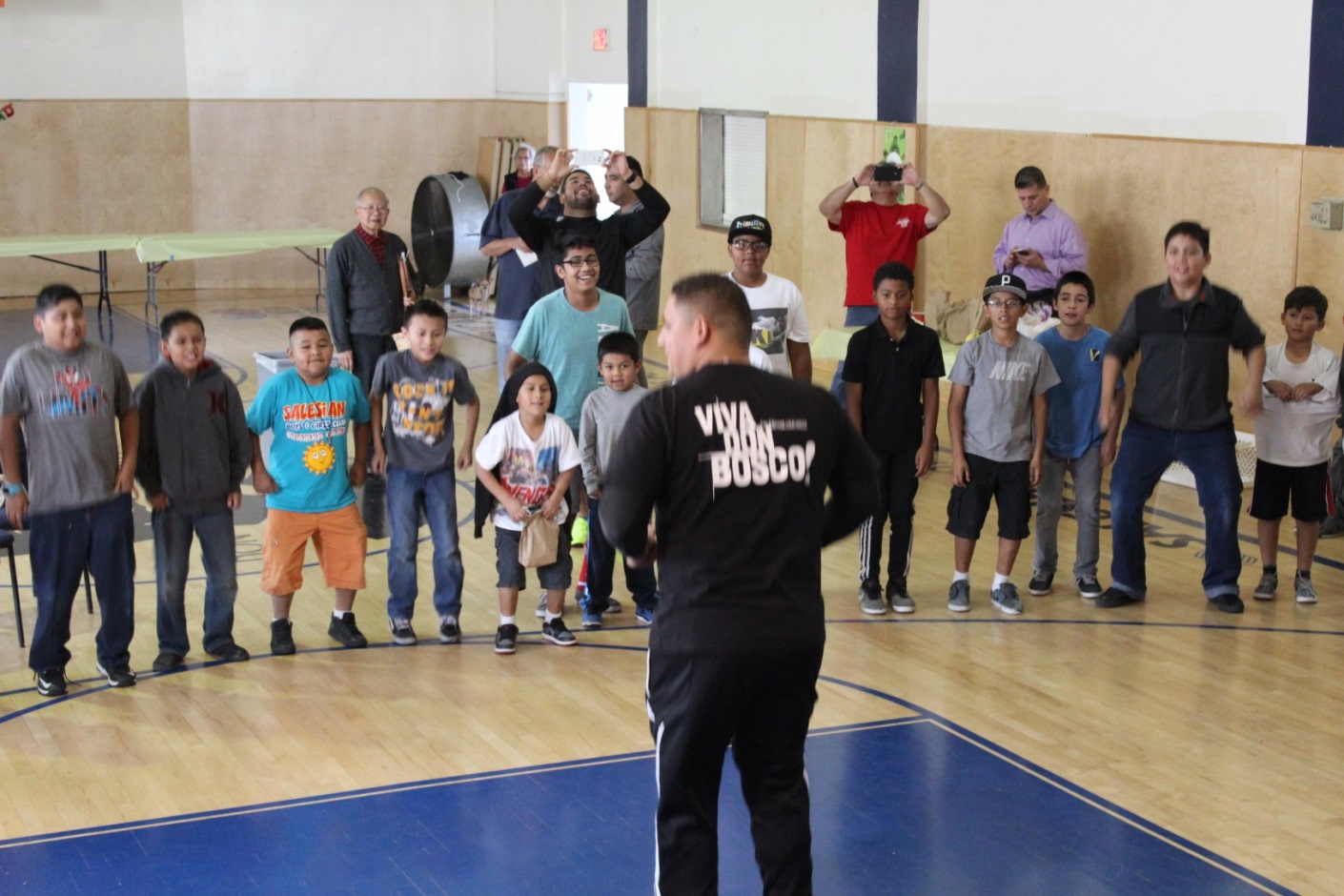 Summer Camps
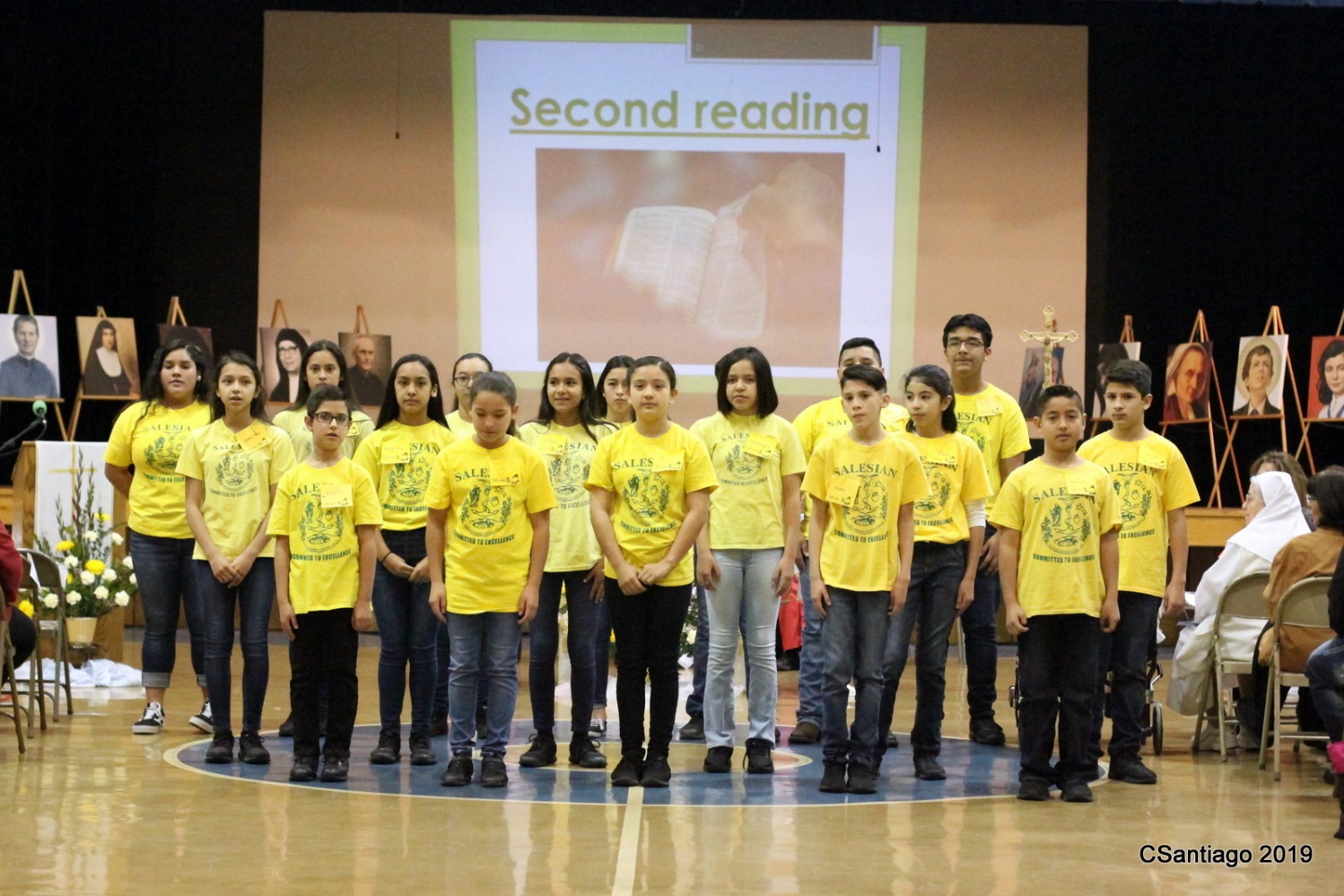 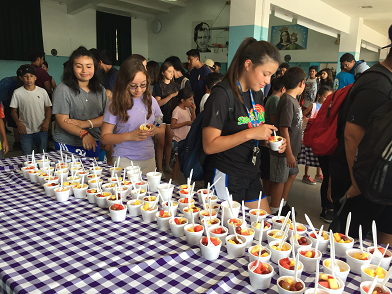 Catholic Schools and Public Education
[Speaker Notes: Mike’s Campus Ministry Team at St. Paul’s
Elizabeth is on a School Board]
SDB Province Youth Ministry Team
Refugees and Migrants
Service trips to Desayunador and the Salesian oratories in Tijuana; Christmas outreach to children in  migrant camps in Watsonville, CA.
Poor and Marginalized
Homelessness, Youth in Detention, At Risk Pregnancies, Ministry with the Sick and Dying; Oratory in the Philippines
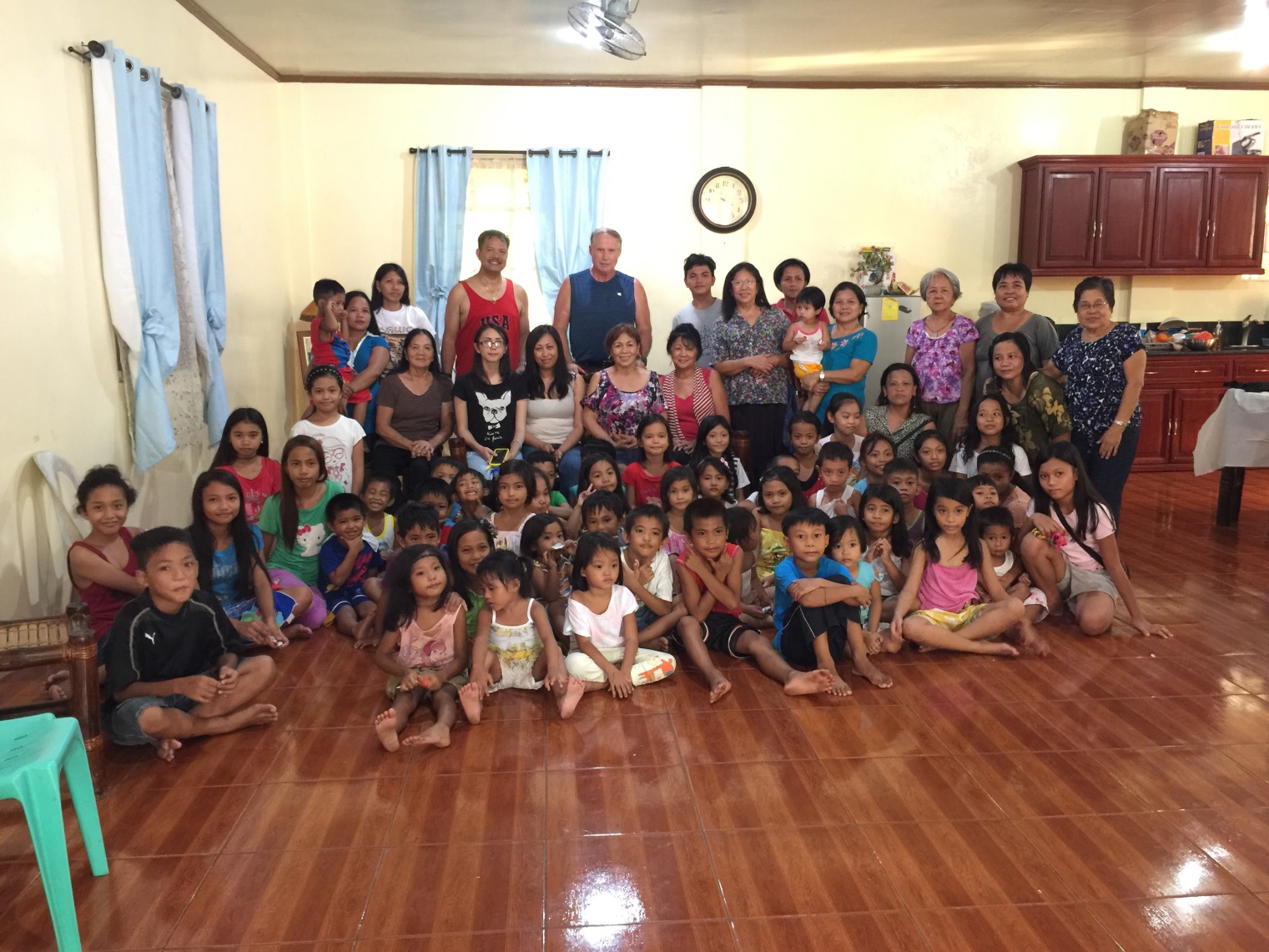 [Speaker Notes: Homelessness – St. Joe’s has retreats for homeless women and Cooperators cook for them.  They also take food to the homeless every month
Julie Cordova and others go for catechesis with youth in Detention; Deacon Carlos is an aspirant who is now the Chaplain for LA Juvenile Hall
Your Ministry 
Cooperators visit the sick – our own, SDBs and elder care homes
Maria Noriega-Peti is trained for hosptial ministry with those who are dying and have no one to be there for them 
Image is from Willy and Carmen’s outreach in the Philippines for which Carmen gave her family home for catechesis and other activities in a parish where resources are very limited.]
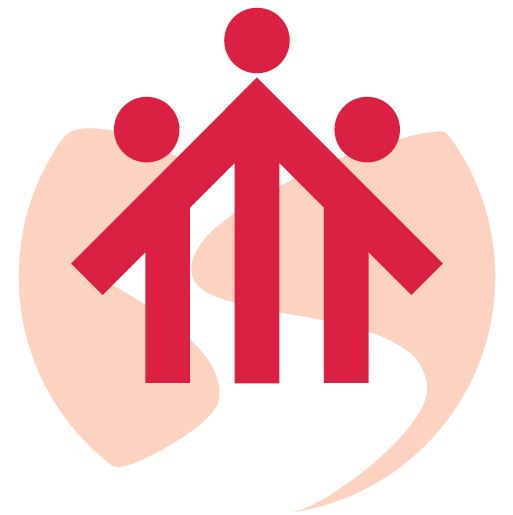 PROVINCE HIGHLIGHTS
2018-2019
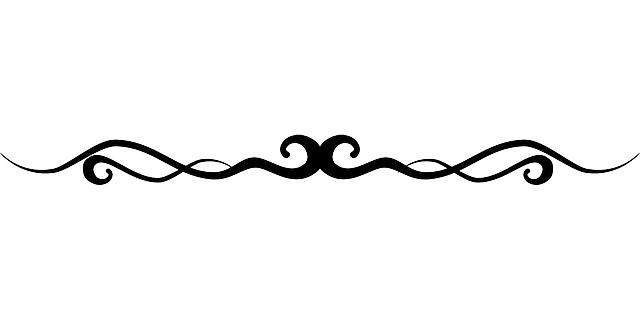 ASC World Congress 2019
To be co-responsible for our mission WITH young people
to be a “Salesian Cooperators Association that speaks up and defends the world’s boys and girls always and everywhere.” - Don Angel Fernandez Artime
Form the Formators Workshop
Collaborating with USA East and Canada
June 27-30, 2019
24 Participants from USA West 
Development of the “Compendium to the Project of Apostolic Life”
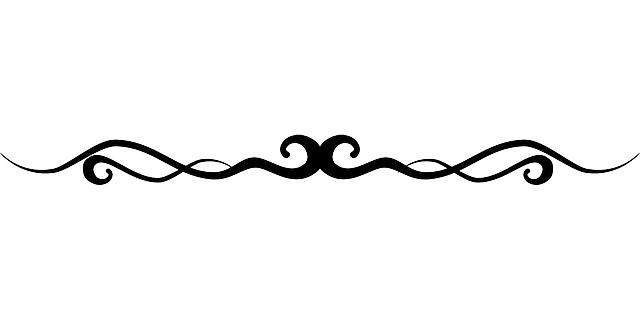 [Speaker Notes: The Compendium was the fruit of two years of collaboration where cooperators from all provinces gathered support resources from our ASC world that deepen unerstanding of each statute in the PAL.]
Three Cooperator Inductions
In 2019 we inducted 24 new Cooperators in our province
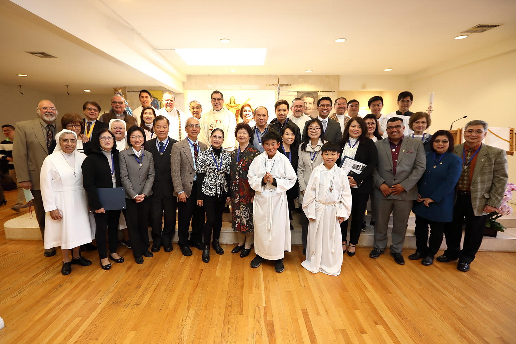 [Speaker Notes: St.Bridget’s and Savio 18 inductees in May 2019]
Two Salesian Family Days
Texas and Southern California
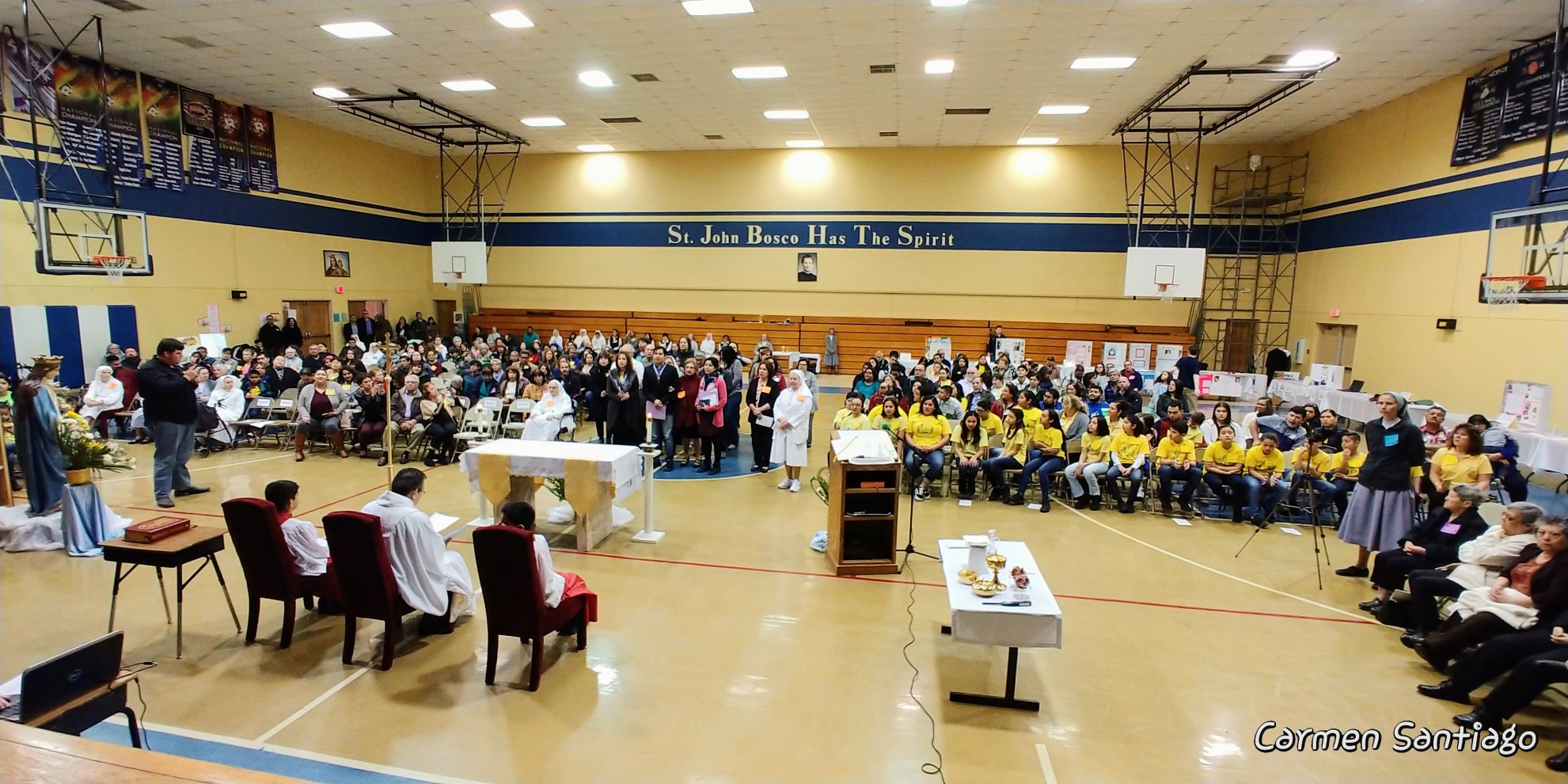 Election of New Council
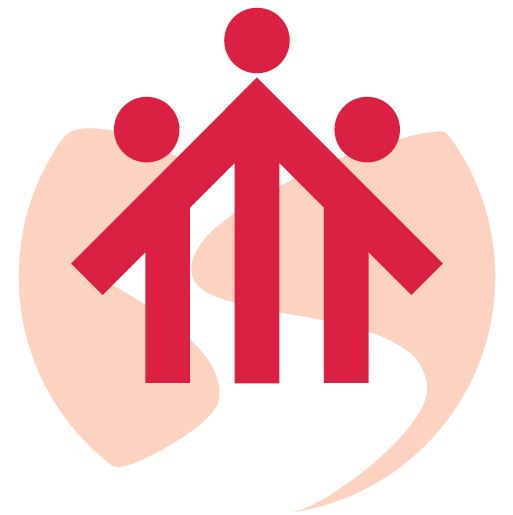 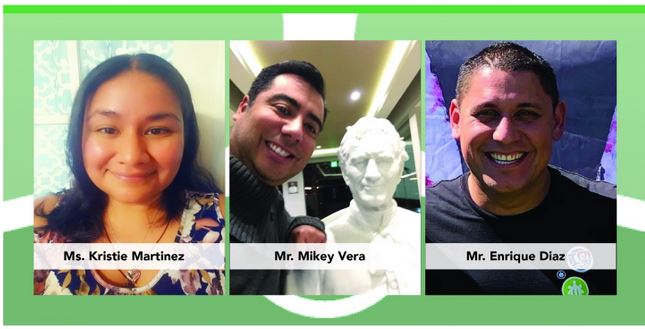 Election of New Council
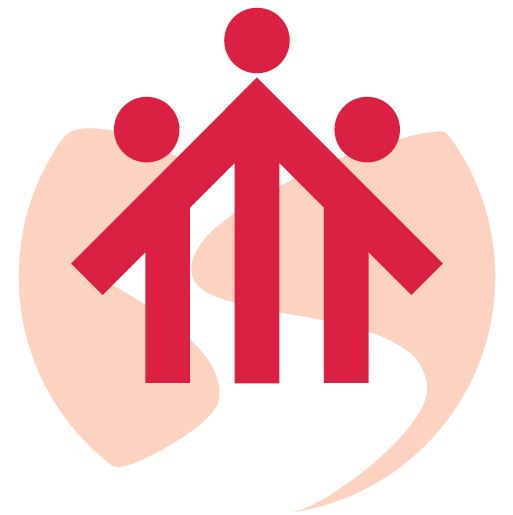 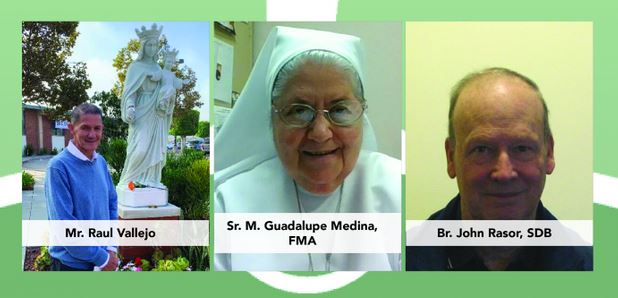 “To be credible witnesses of our vocation…
Carrying out hope and faith-filled, life-based projects, with and for young people, as a response to the changes of the modern world.”  
              - Our Dream
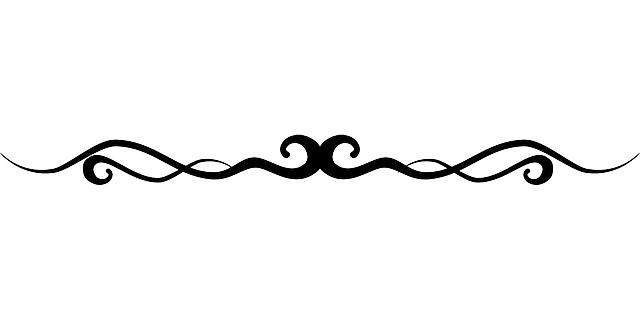 [Speaker Notes: Dr. Ng who has given generously in his life as Local Center Coordinator and parish leader at St. Bridget’s Church, handing out baby Jesus to the children at a Christmas Oratory for the Salesian Boys and Girls Club.]